Themabijeenkomsten voor 
Erfbetreders & Koplopers:
Leercyclus 2021
Naar emissieloze landbouw
12 mrt ‘21:	Alles over emissiebeperking, in de stal en daarbuiten
Mogelijk gemaakt door:
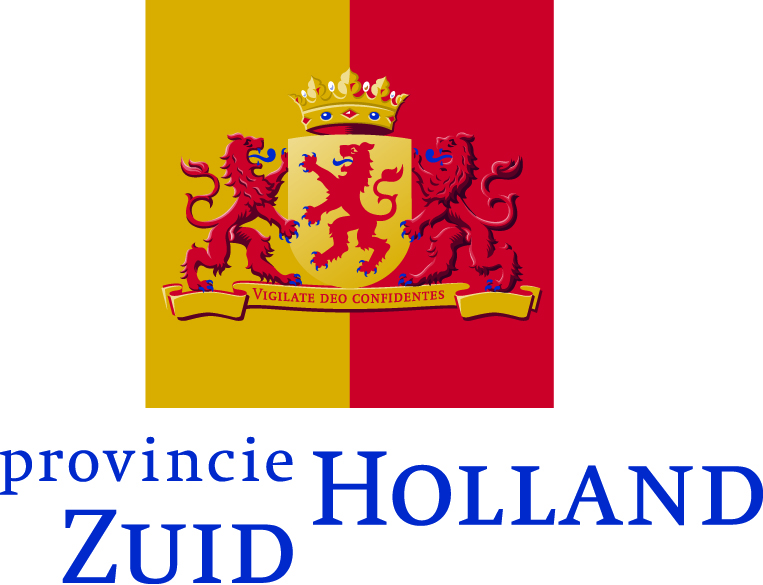 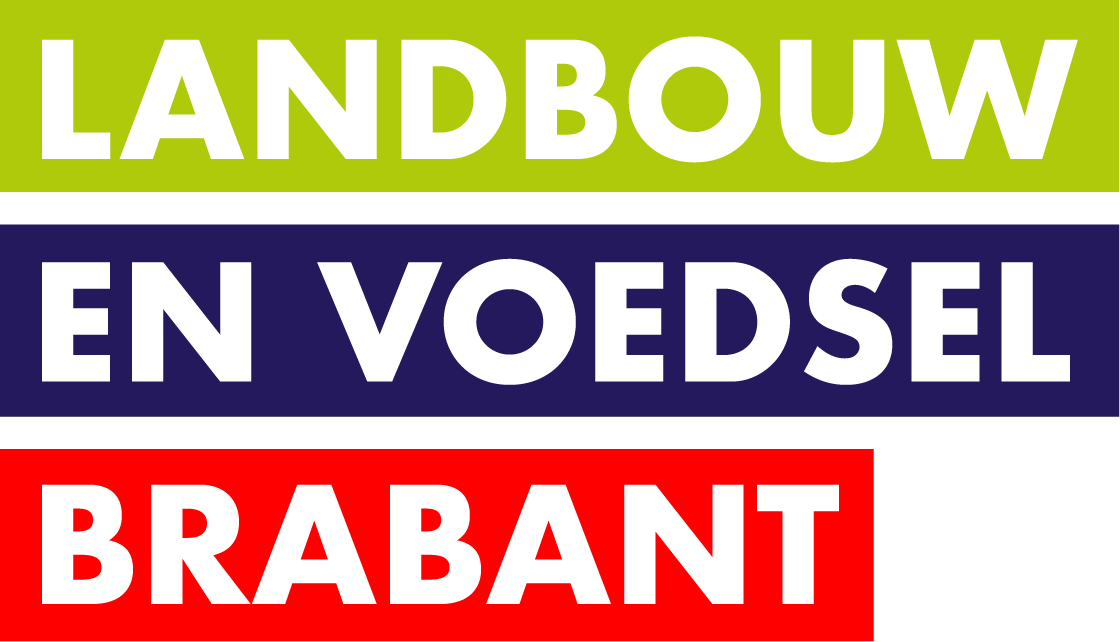 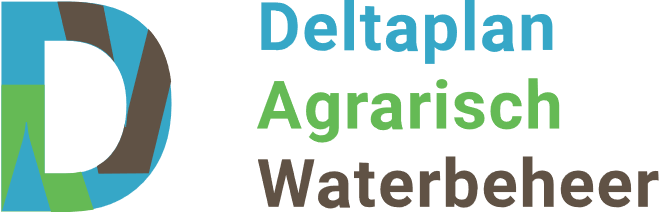 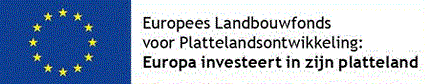 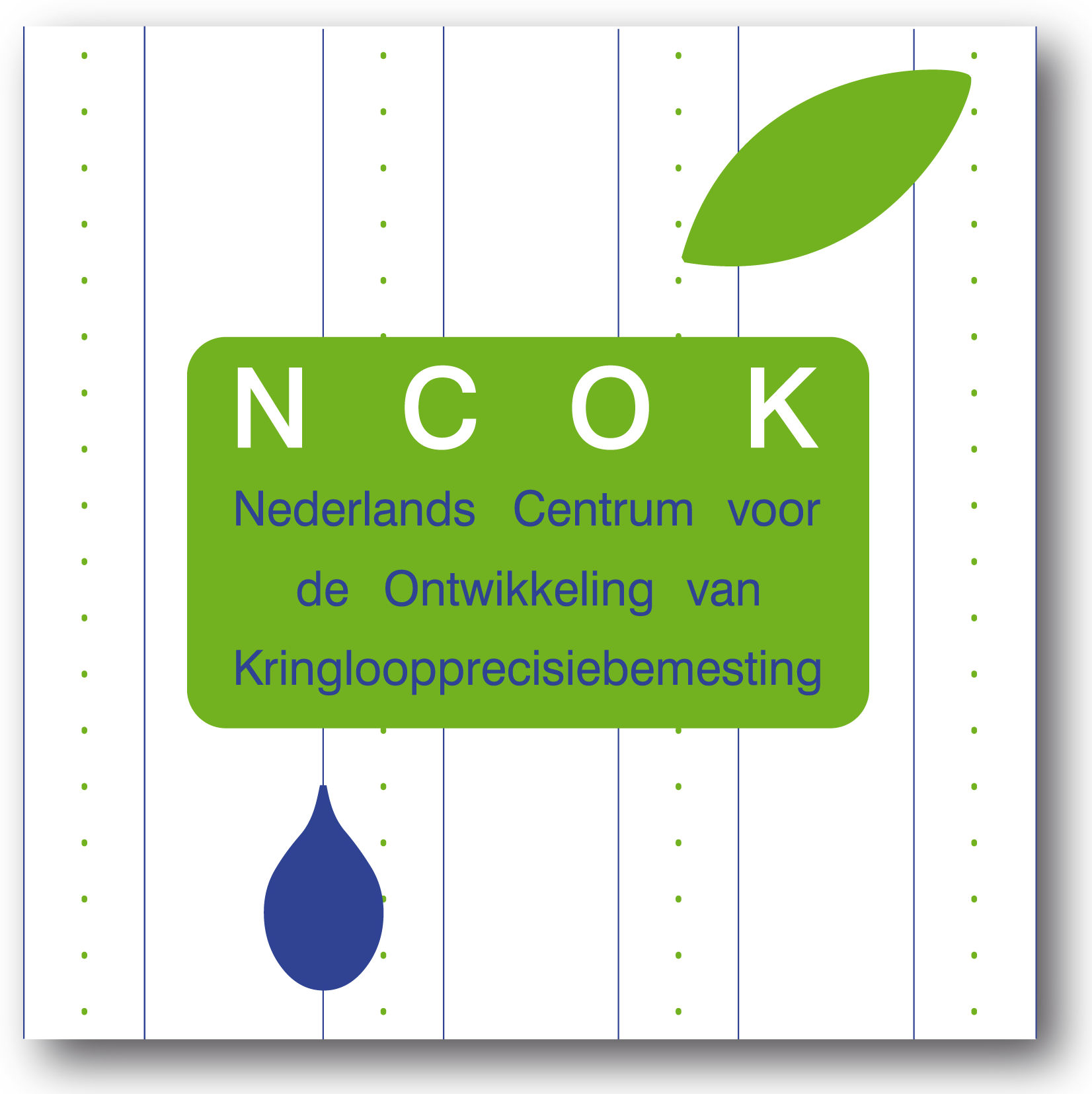 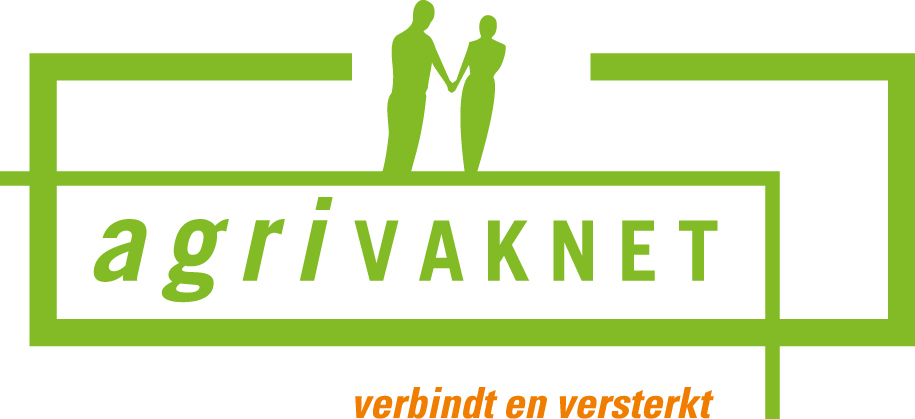 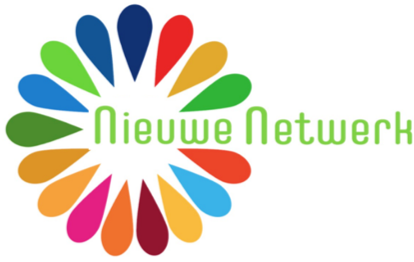 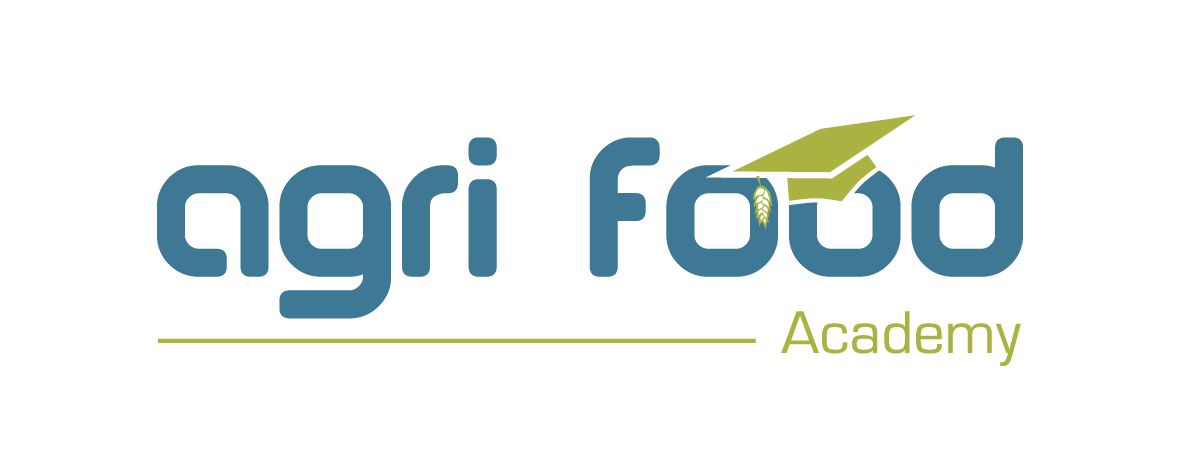 Mogelijk gemaakt door:
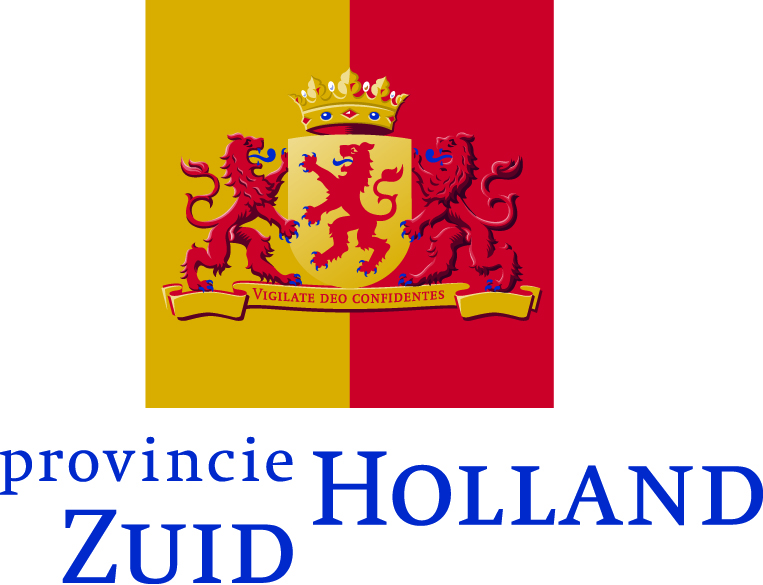 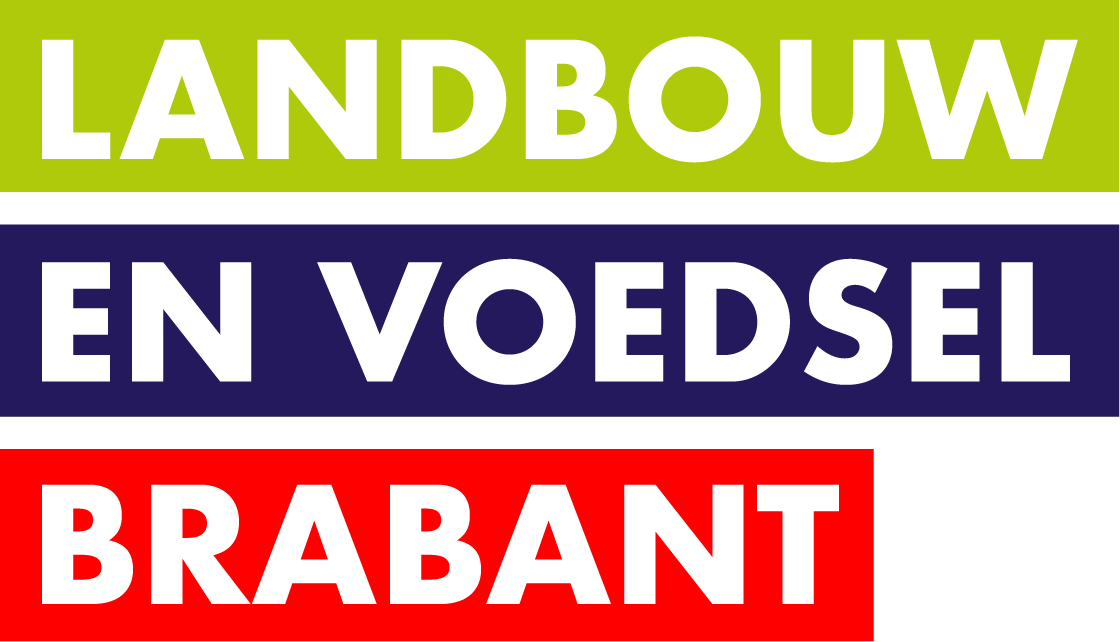 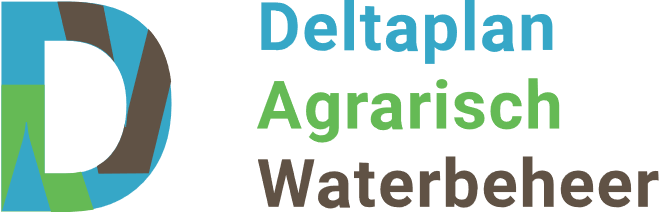 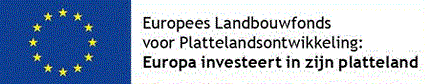 Themabijeenkomsten voor Erfbetreders & Koplopers:Leercyclus Naar emissieloze landbouw
Maart: 
19 mrt ’21:	Alternatieven voor drempel in de ruggenteelt	In nauwe samenwerking met Deltaplan Agrarisch Waterbeheer
26 mrt ‘21: 	Contouren van het ‘landbouwakkoord’	In het kader van de stikstofwet  
Juni: 
21 juni ‘21:	Dag van de kringlooplandbouw 
	Kosten & Baten van precisie en circulariteit in de landbouw
	Seminar met machineshow en infomarkt – Gorinchem

Aanmelden via email: blc@precisiebemester.nl
TERUG TE KIJKEN De boer aan het roer!!! (punt-NL)
Webinars Januari:
8 jan ’21: 	Alles over Precisiebemesting voor erfbetreders
15 jan ’21: 	Diepwortelend gras komt de emissieloze landbouw van pas 
22 jan ’21: 	Mineralenconcentraat en zwavelzure ammoniak uit luchtwassers,
		gamechangers
29 jan ’21: 	Sleepslangen op maat, sparen werkgangen, topopbrengsten

Webinars Februari:
5 feb ‘21:	Bemesting in de rij, iedereen blij: kosten en baten op een rij
12 feb ‘21: 	RenureFertigatie = Fertigatie met kunstmestvervangers
19 feb ‘21: 	Nitraatresidu-metingen, hoeksteen van de Afrekenbare Stoffenbalans
26 feb ‘21:	Wat is nu precies een Afrekenbare StoffenBalans?

Webinars Maart:
5 mrt ‘21:	Op weg naar kunstmestloze landbouw: voorbeelden uit de praktijk